Kompetenzcheck
Eva
Serienbrief
Lineal
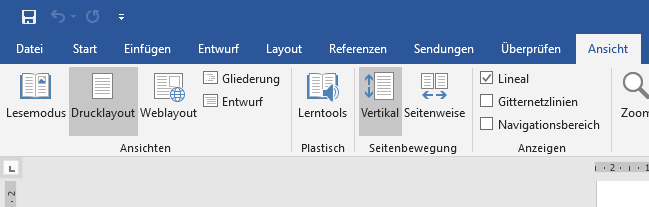 Das Linealaktiviert man über Ansicht
Datenbank erstellen
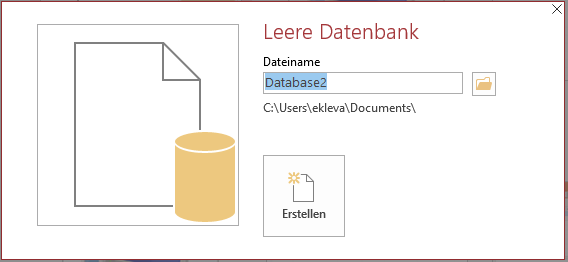 Name eingeben
Speicherort
erstellen
Datenbanksprücherl
Datenbanken bestehen aus Tabellen, diese aus Datensätzen, diese aus Datenfeldern mit unterschiedlichen Datentypen
Datenbank einrichten
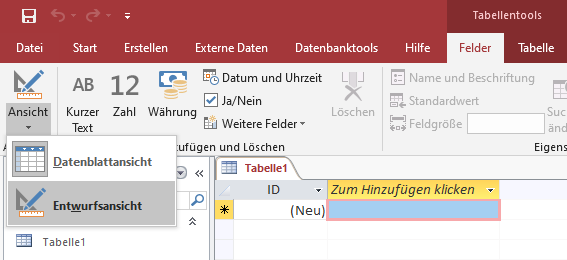 Zuerst muss man auf Ansicht klicken um Entwufsansich auszuwählen
Tabelle speichern
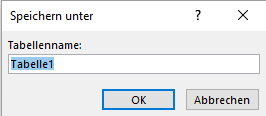 Jede Datenbank benötigt mindestens eine Tabelle
Datenfelder anlegen
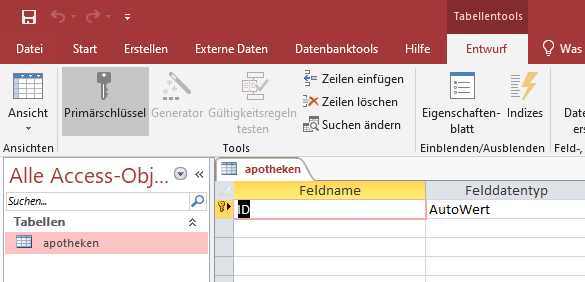 Jede Tabelle erhält automatisch einen Primärschlüssel (ID).Darunter kommen die Datenfelder
Tabelle speichern
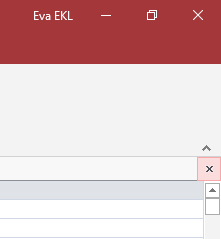 Sobald man die Datenfelder angelegt hat, klickt man aus das untere x um die Tabelle zu speichern
Fromular erstellen
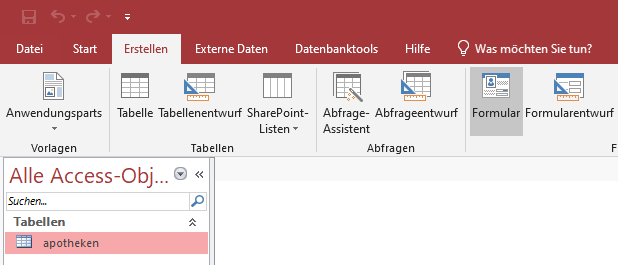 Die gewünschteTabelle wird markiert, man klickt auf erstellen und auf Formular
Formular schließen!
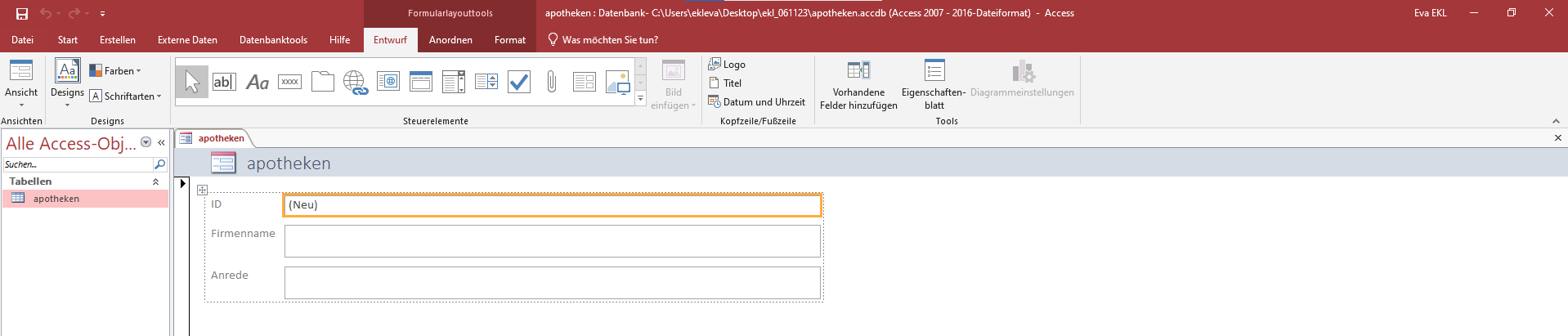 Man muss das Formular schließen und Speichern und dann wieder öffnen
Datensätze eingeben
Über https://herold.at kopiert man die Datenfelder um einem kompletten Datensatz  zu erstellen
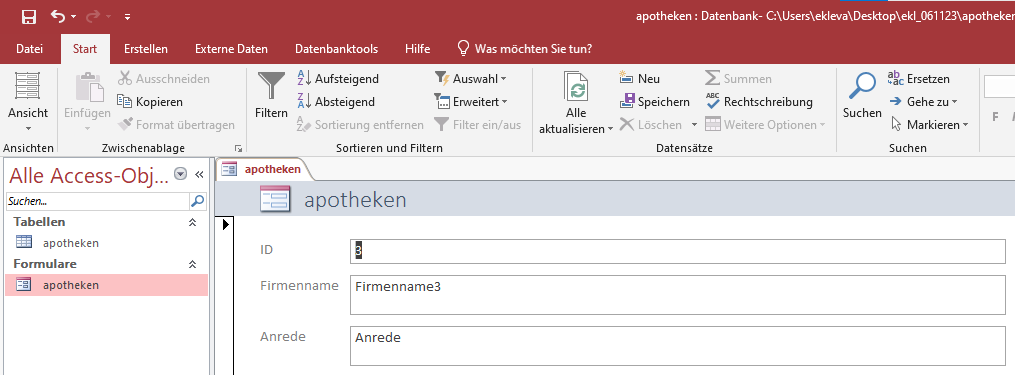 Access mit Word verbinden
Man muss Access schließen! 
Dann klickt man auf Sendungen
Seriendruck starten
Seriendruck Assistent
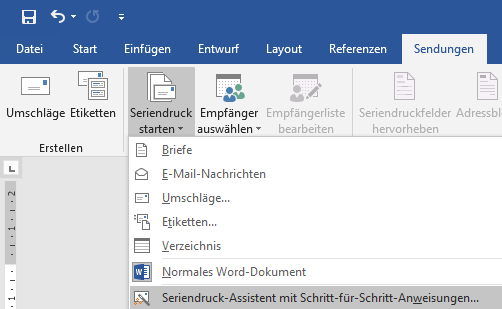 Schritt für Schritt 1
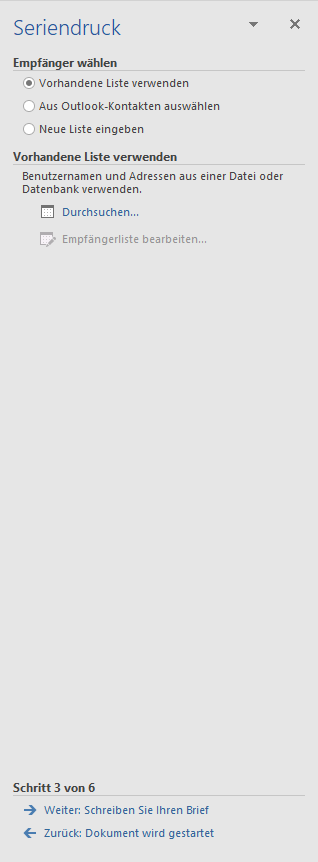 Bei Schritt 3 wählt man Durchsuchen, um das Word-Dokument mit der GESCHLOSSENEN Access-Datenbank zu verbinden
Schritt für Schritt 2
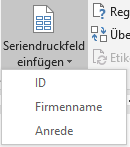 Bei Schritt 4 wählt manSeriendruckfeld einfügen um die Seriendruckfelder an der gewünschten Stelle einzufügen
Regel einfügen
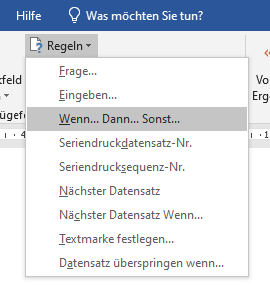 Man wählt Regeln undWenn … Dann… Sonst…um festzulegen wann Sehr geehrte oder Sehr geehrter steht
Serienbrief zusammenführen
Man wählt Fertigstellen und Einzelne Dokumente und dort AlleDanach speichert man die zusammengeführten Serienbriefe extra ab
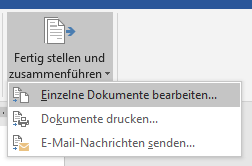 Excel
Excel-Tabelle benennen
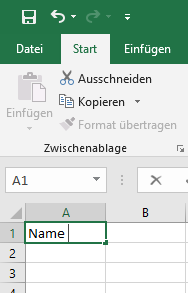 In A1 den Namen hineinschreiben
Verbinden und zentrieren
Man markiert mit dem dicken weißen Kreuz bei gedrückt gehaltener linker Maustaste A bis F 
Dann klickt man auf Verbinden und zentrieren
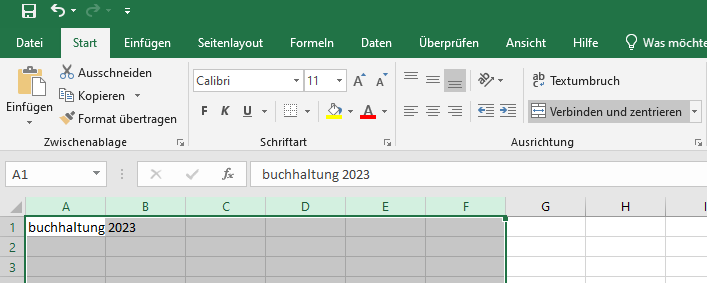 Monate automatisch
Man gibt Jan ein, Klickt mit dem Cursor als kleines schwarzes Kreuz und zieht bis 14 nach unten
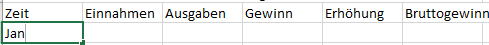 Formel eingeben
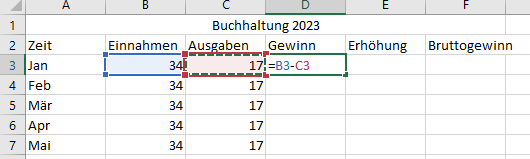 Man gibt ein = ein und klickt dann auf die gewünschten Felder und gibt die Rechenoperatoren ein…
Erhöhung definieren
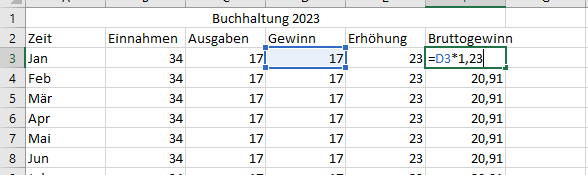 Wenn man den Gewinn um 23% erhöhen will, muss man mit 1.23 multiplizieren (* Malzeichen)
Absolute Zellbezug
$ Zeichen um zu fixieren
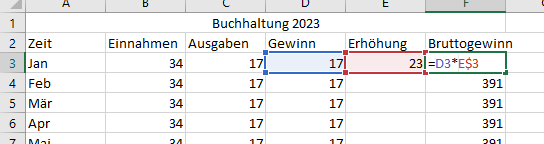